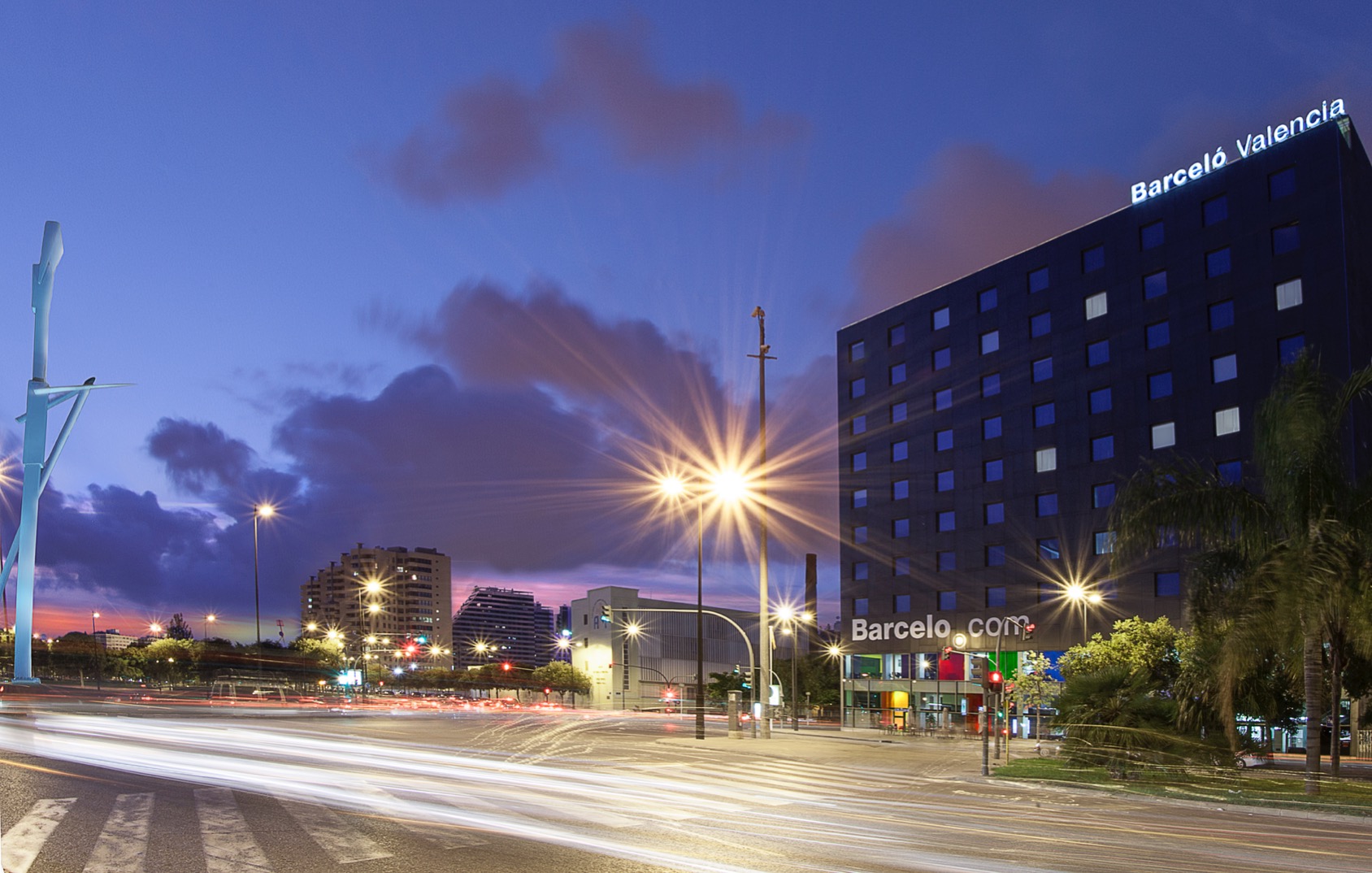 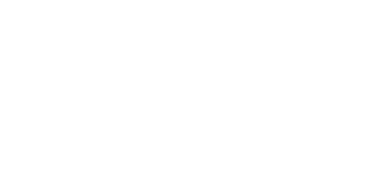 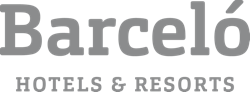 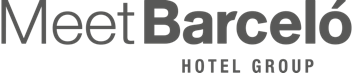 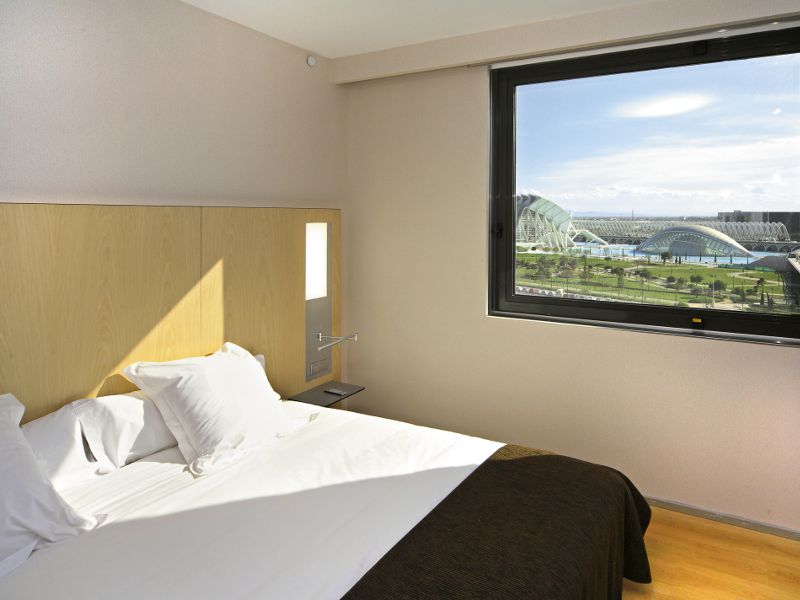 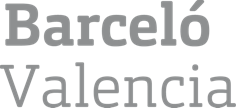 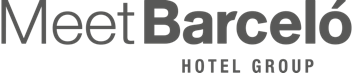 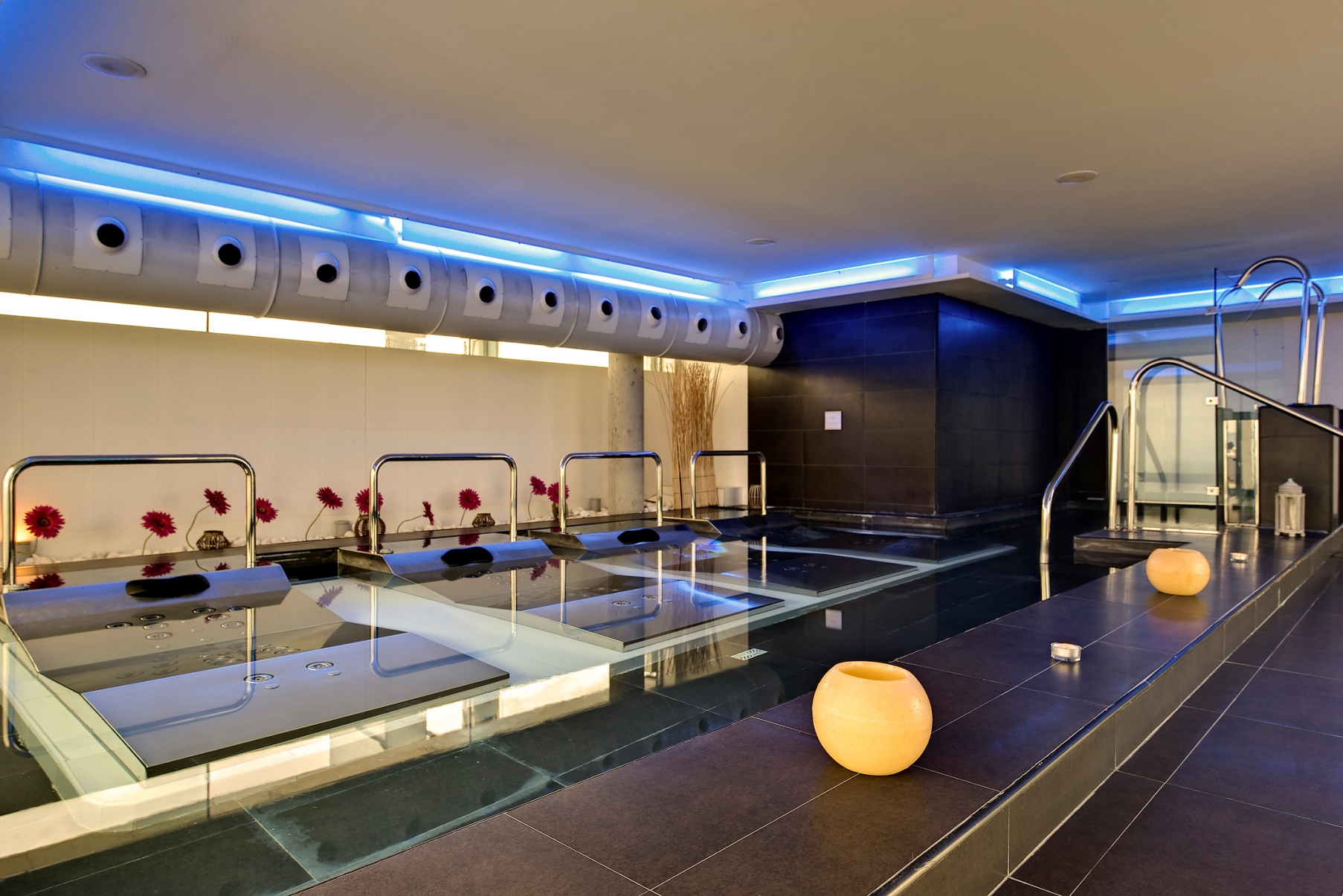 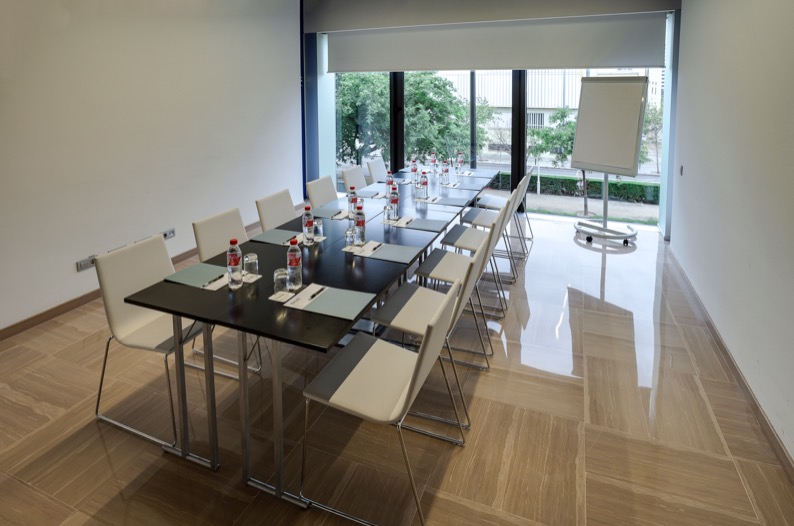 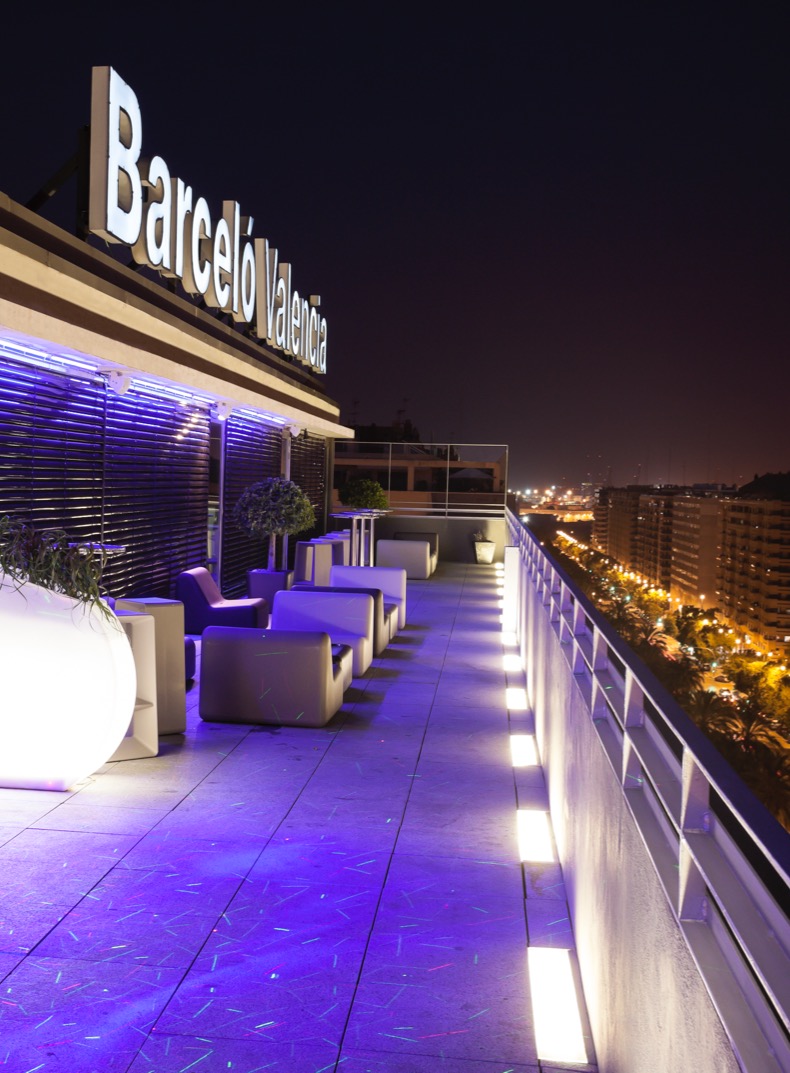 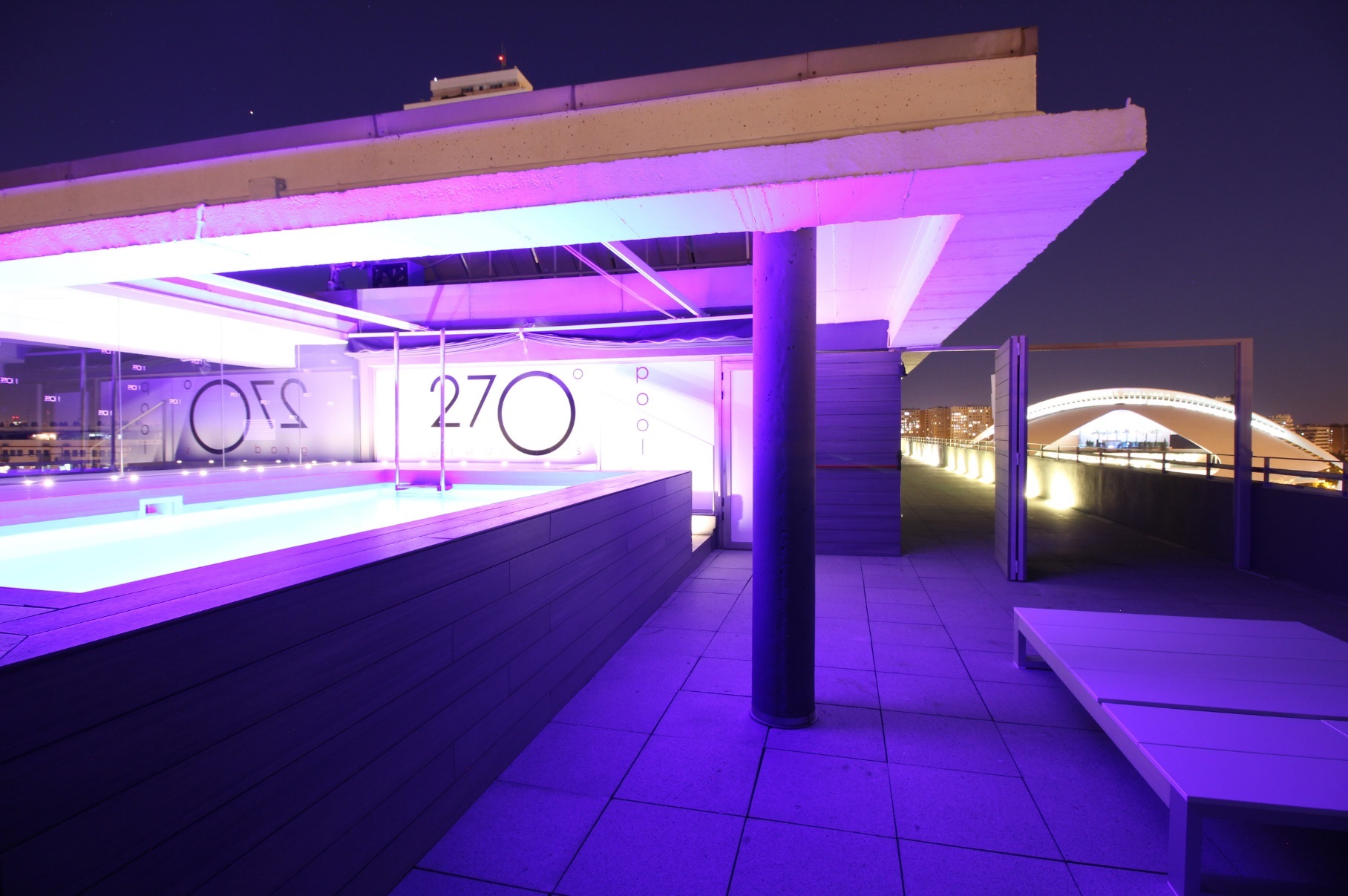 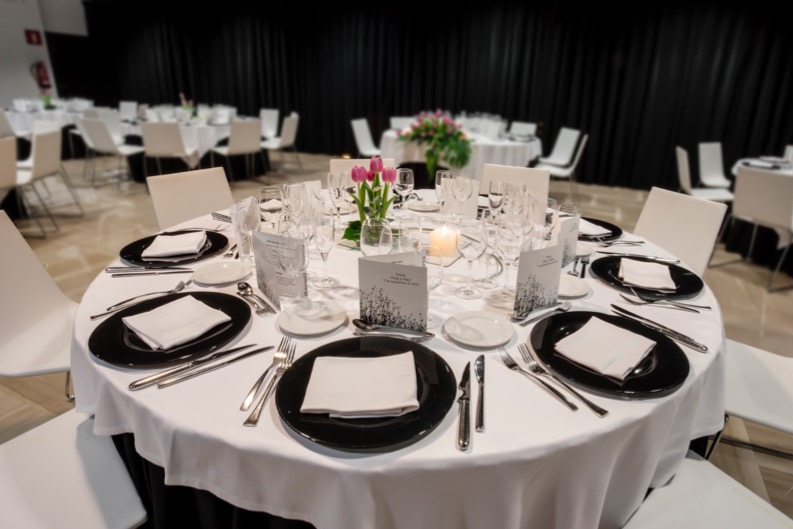 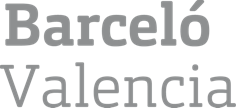 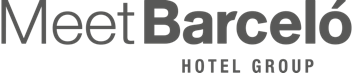 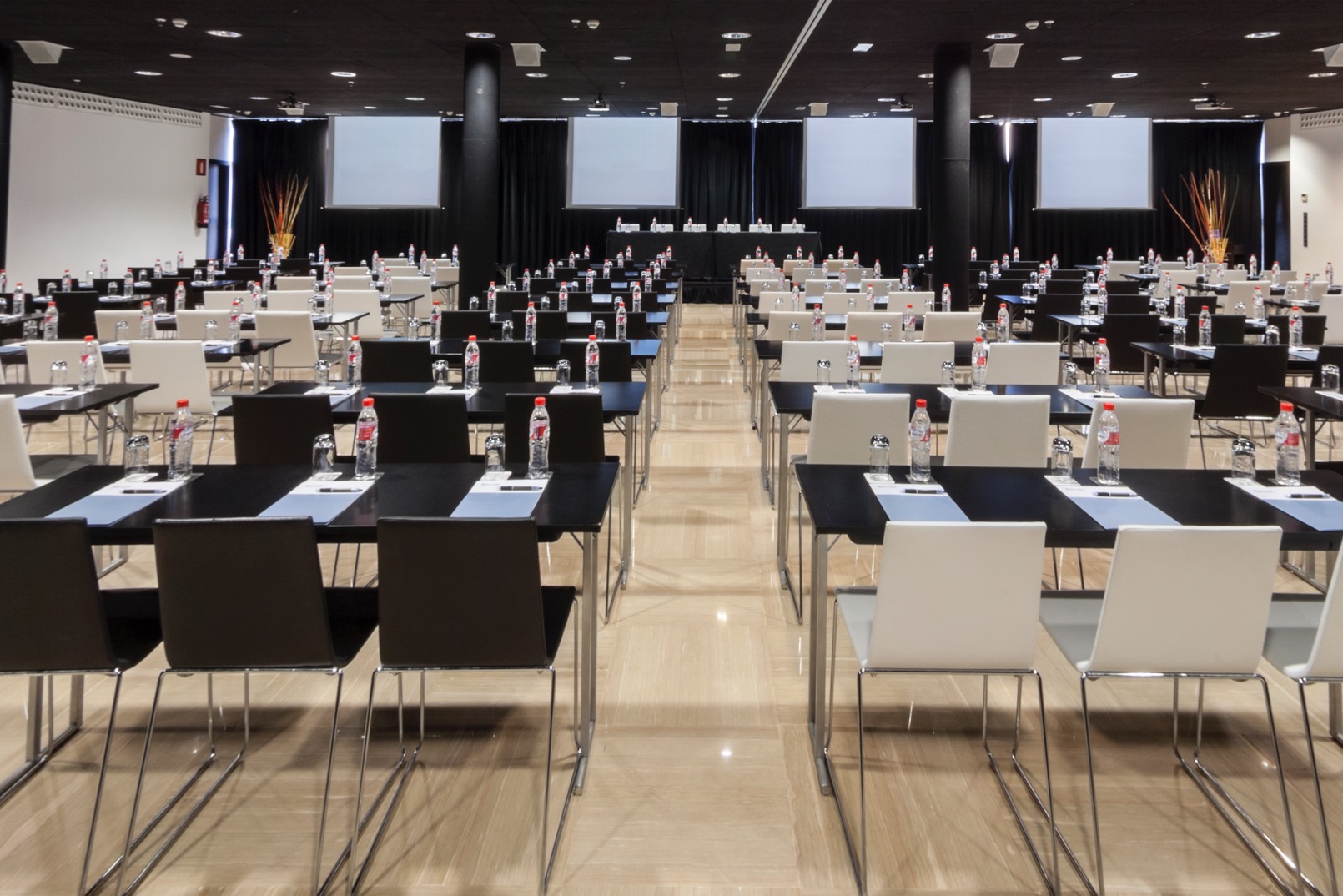 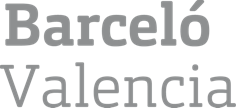 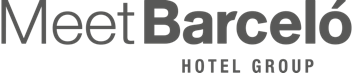 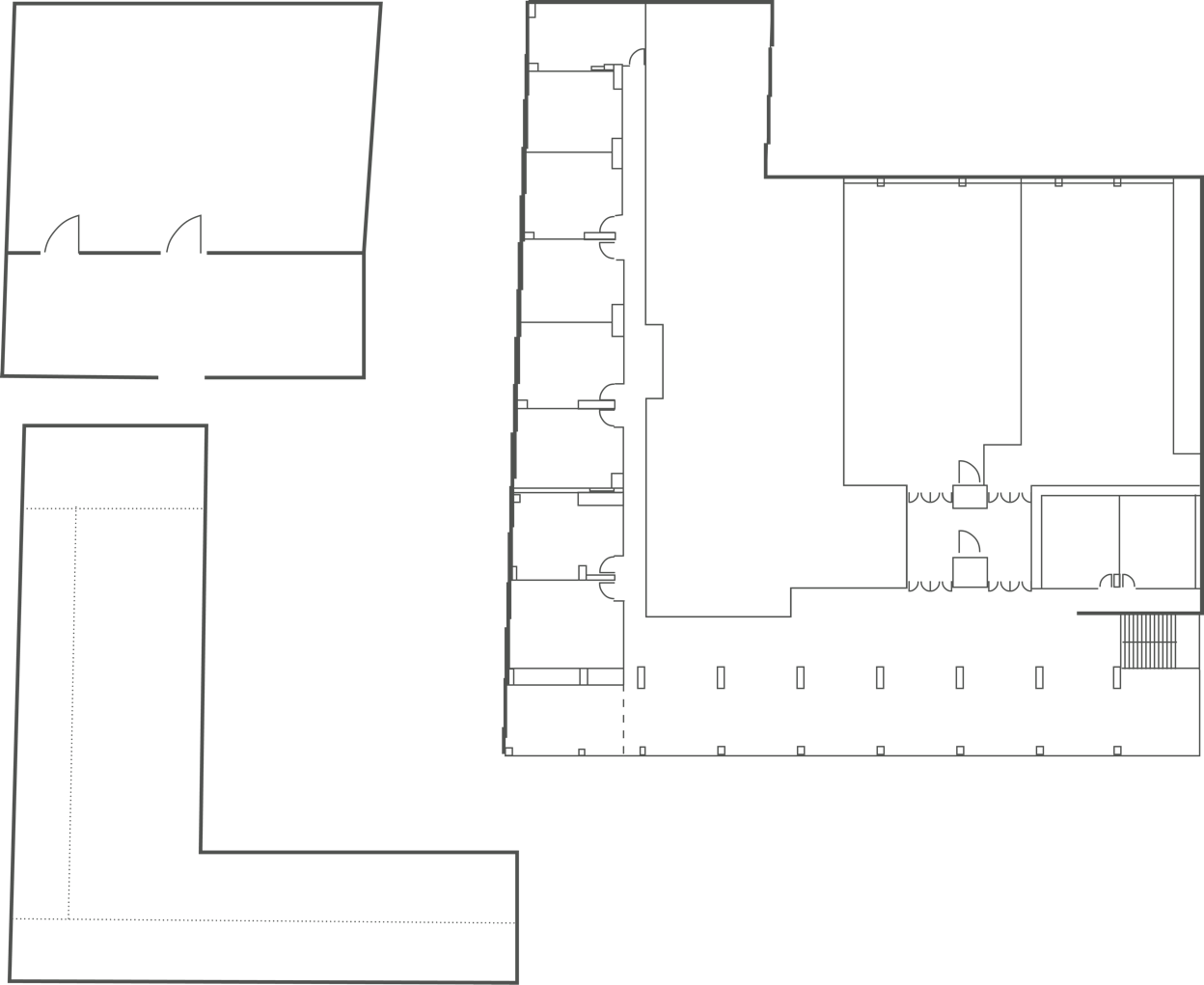 Terrace
130 m2
Rubí
25 m2
Lima
26 m2
Marino
27 m2
Taronja
65 m2
Celeste I
170 m2
Celeste II
200 m2
Melocotón
27 m2
Púrpura
29 m2
Terrace
111 m2
Mandarina
29 m2
Burdeos
35 m2
Foyer
315 m2
Terrace 
104 m2
Marengo
33 m2
Terrace
136 m2
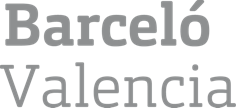 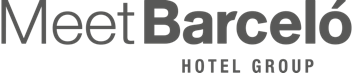 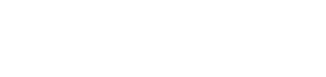 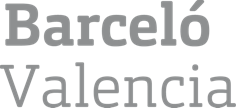 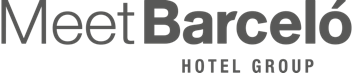 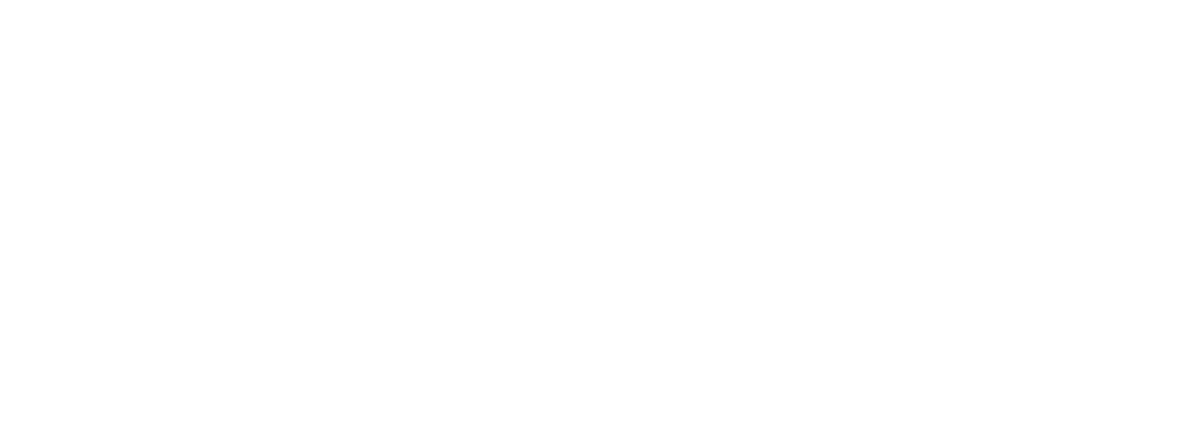